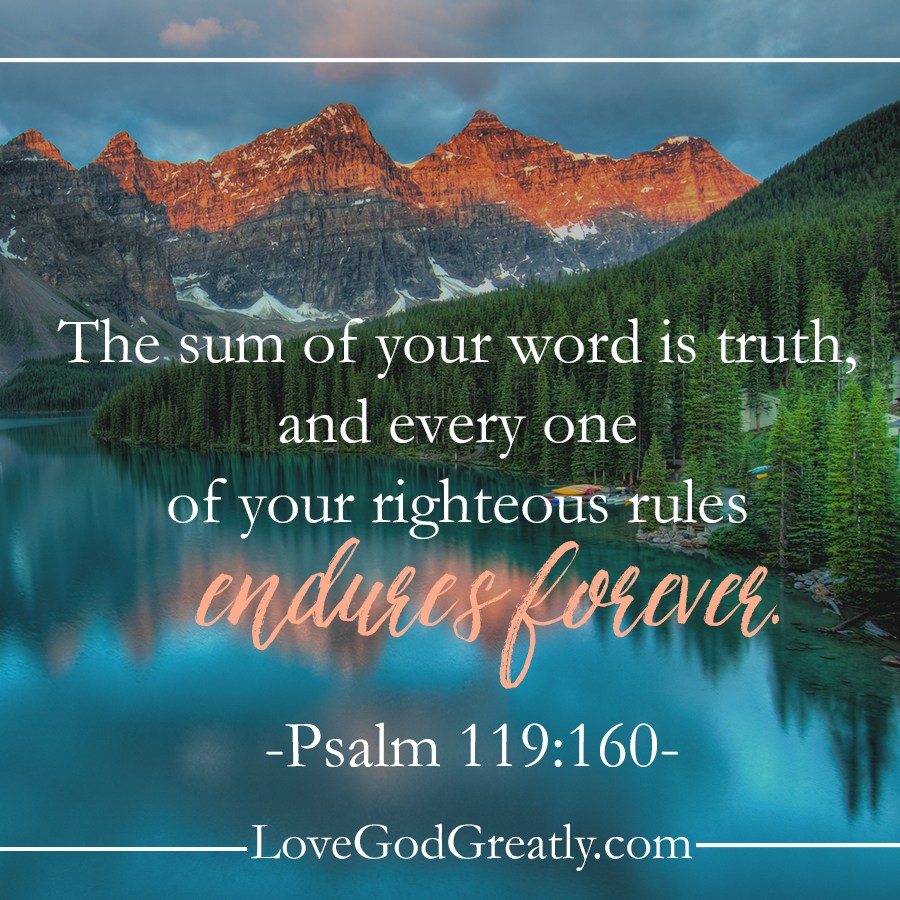 All of God’s Word is Truth and Endures Forever
We must be diligent with the desire to be approved by God & handle it accurately 
since it is the inspired, infallible, and inerrant word of God  (2 Tim. 2:15; 3:16-17).

Jesus nailed the Law of Moses to the cross & established the New Covenant in 
fulfillment of prophecy (Jer. 31:31-34; Heb. 8:7-13; Gal. 4:4-5; Eph. 2:11-22).

Since the sum of God’s word is truth, we must take everything that the Bible says on
a topic and be careful not to add to or take away from it (Revelation 22:18-19).

Jesus is the Word that became flesh, taught God’s word exactly as the Father told 
him, died for the sins of the whole world, and He will judge us by that word!
(John 1:1, 14; 5:22; 12:48-50; Acts 17:31; 1 Corinthians 15:3)
You Must Meet all the Conditions of Forgiveness Christ Gave
Jesus is the author of eternal life to all who love & obey Him (John 14:15; Heb. 5:9)

You must hear the gospel of Christ (Matthew 11:15; Romans 10:17)

Faith is essential but faith only will not save you (John 8:24; Heb. 11:6; James 2:24)

You must repent of your sins (Luke 13:3, 5; Acts 17:30; 2 Corinthians 7:10)

You must confess that Jesus is the Son of God (Matthew 10:32; Acts 8:37)

You must be baptized in water for the forgiveness of sins (John 3:5; Acts 2:38; 8:38)

The Lord adds the saved to the church of Christ [not voted by members] (Acts 2:47)
As a Christian, You Must Meet all the Conditions Christ Gave
Are you learning to obey so you can be holy (Matt. 28:20; 1 Pet. 1:13-16; 1 Jn. 5:3)?

Are you worshiping Him in spirit and in truth (John 4:23-24)?

Are you reading & heeding what you’re learning (Eph. 3:3-5; Col. 4:16; Heb. 2:1-4)? 

Are you growing/bearing good fruit (1 Pet. 2:2; 2 Pet. 1:5-11; 3:18; Gal. 5:22-23)?

Are you repenting of your sins or making excuses for them (Acts 8:22; Rev. 2:5)?

Are you confessing your sins to God or justifying yourself (1 John 1:9; Lk. 16:15)? 

Are you confessing Christ or compromising with sin (Rom. 10:10; 1 Pet. 4:1-5)?
As a Christian, You Must Meet all the Conditions Christ Gave
Are you devoted in prayer (Rom. 12:12; Col. 4:2-6; 1 Thess. 5:17)?

Are you teaching others the gospel so they might be saved (2 Tim. 2:24-26)?

Are you forgiving others who have sinned against you (Matt. 6:14-15; 18:21-22)?

Are you fighting the good fight of faith (1 Tim. 6:12; 2 Tim. 2:3-4)?

Are you growing weary in doing good works or pressing on to the goal (Gal. 6:9-10)?

Are you denying yourself, taking up your cross daily, & following Jesus (Luke 9:23)?

God’s love, mercy, & grace motivates you towards the heavenly goal (1 Tim. 1:12-16)